An Approach to theRacing Rules of Sailing
Focus on “Keep Clear”
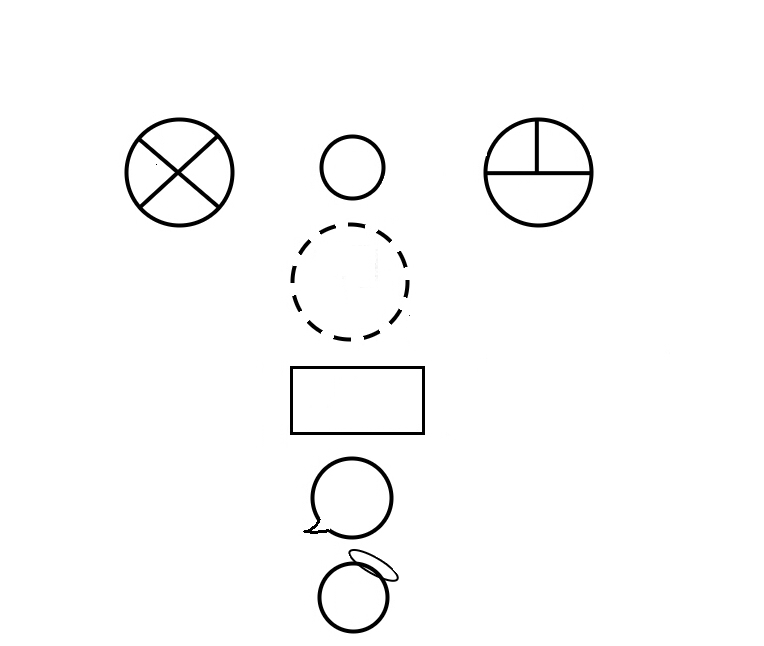 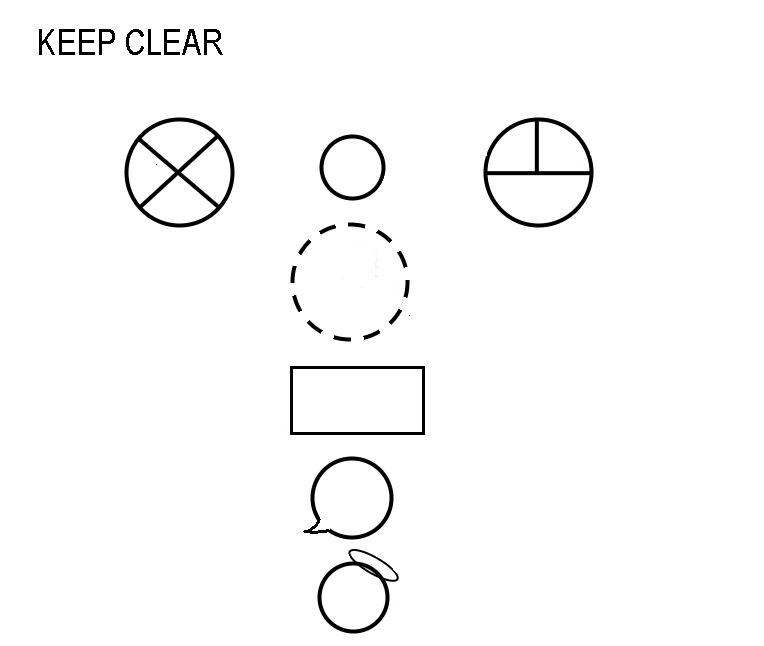 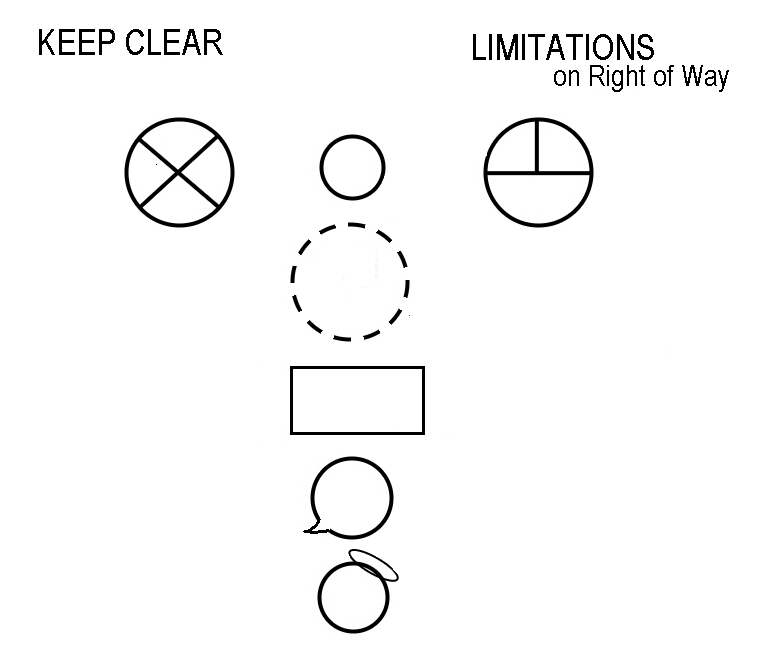 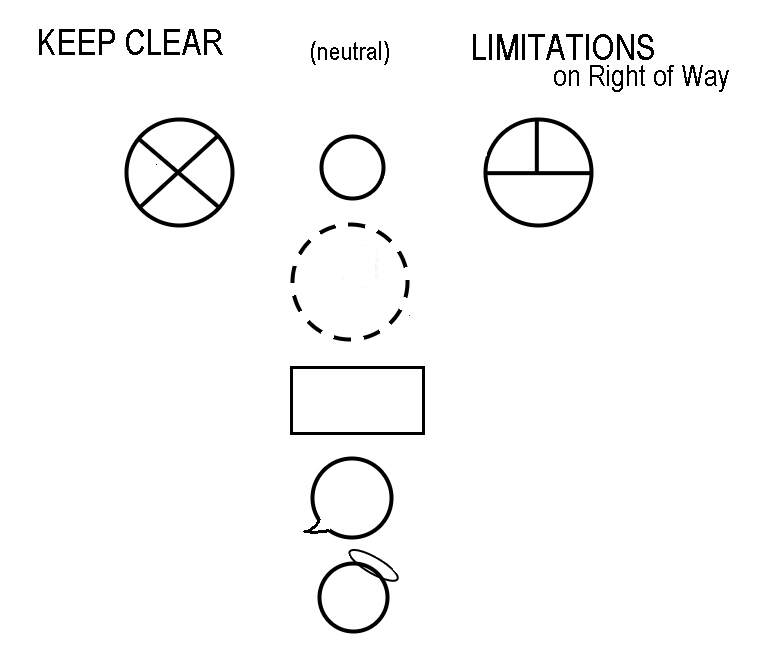 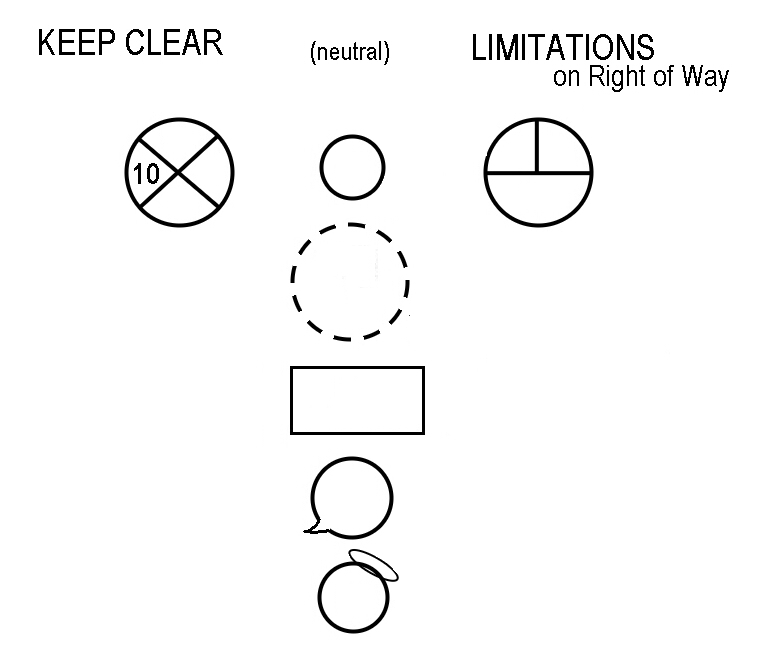 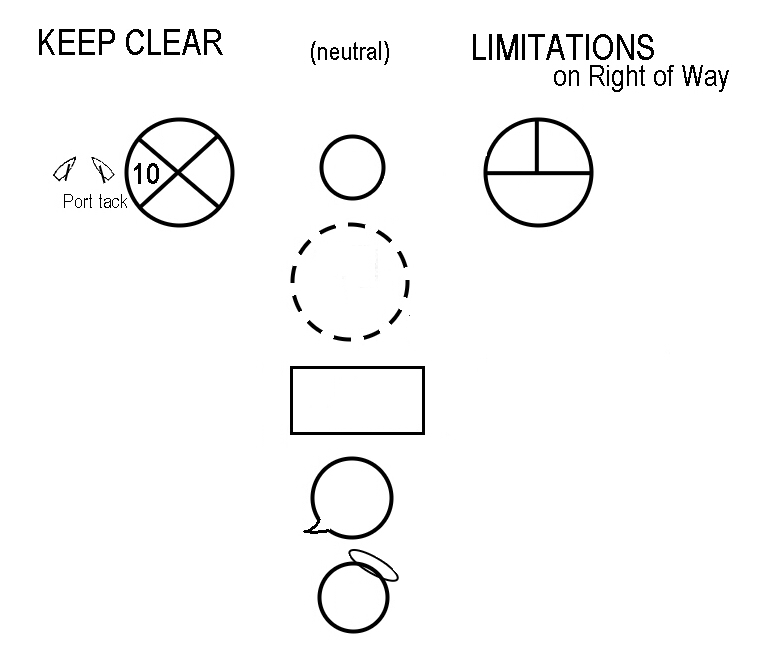 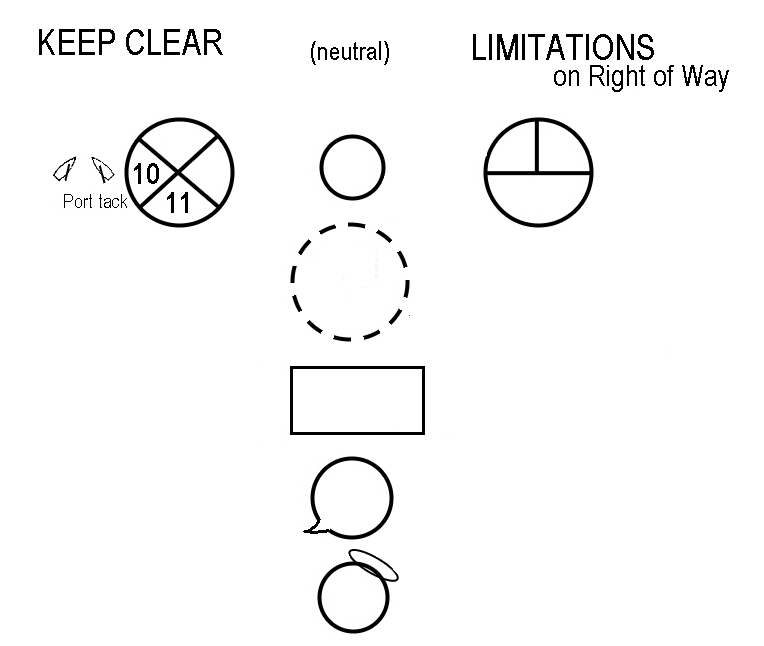 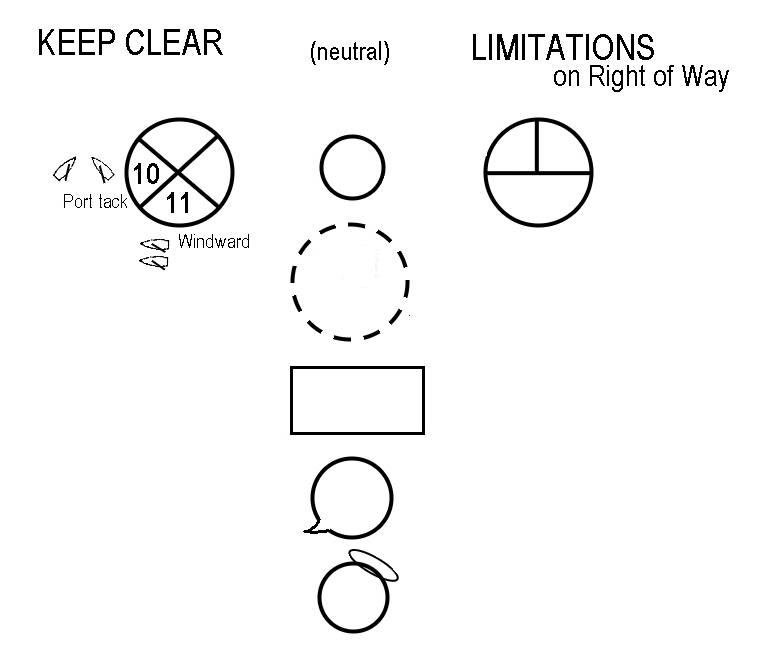 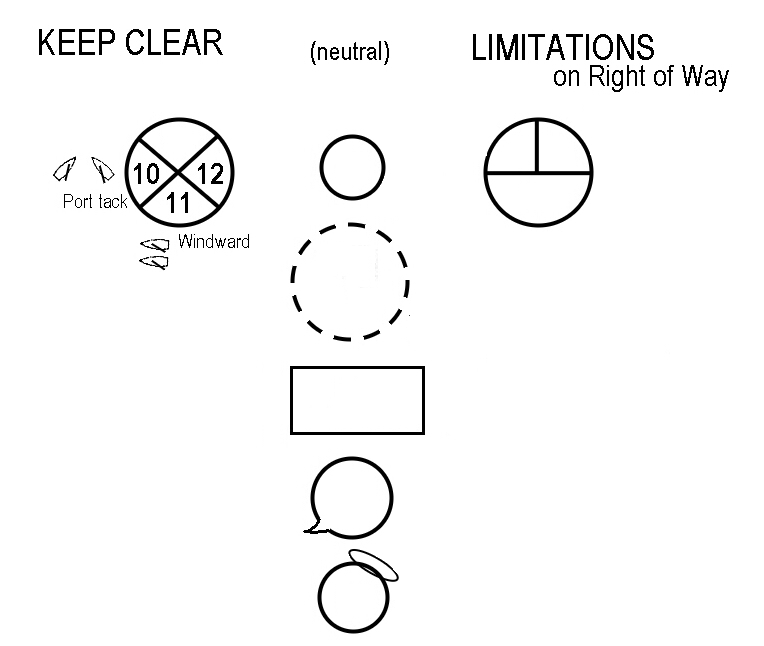 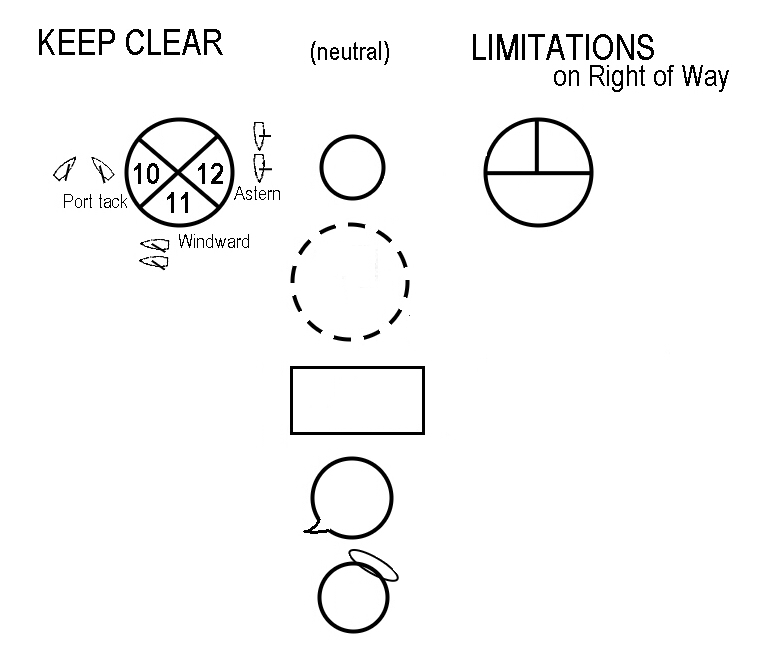 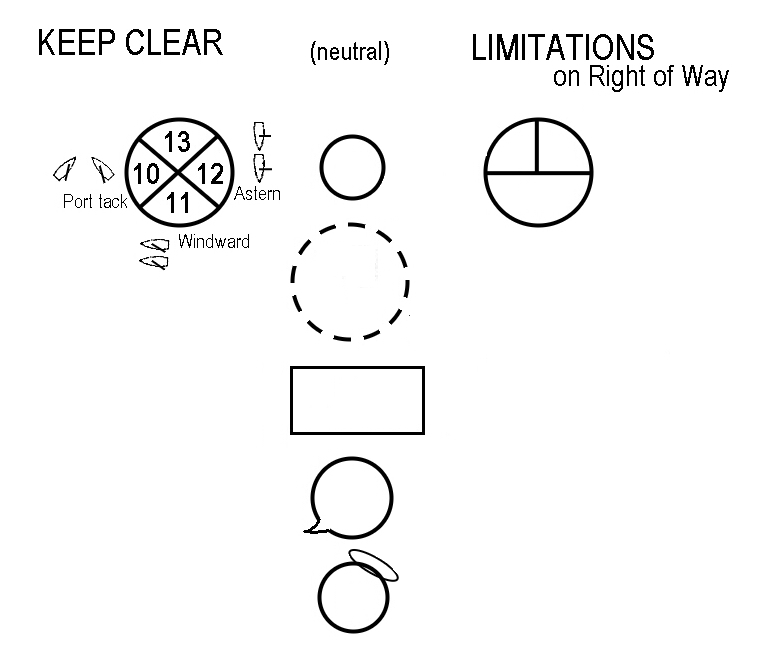 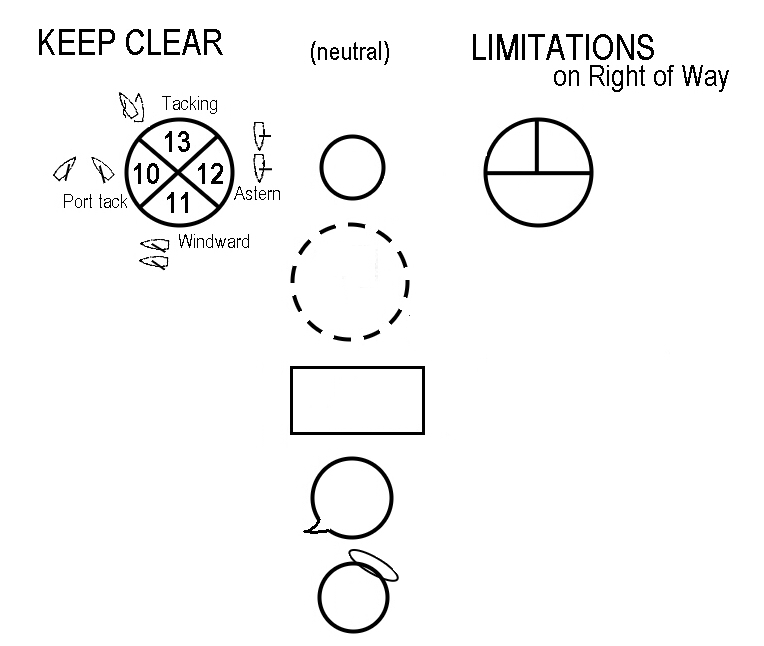 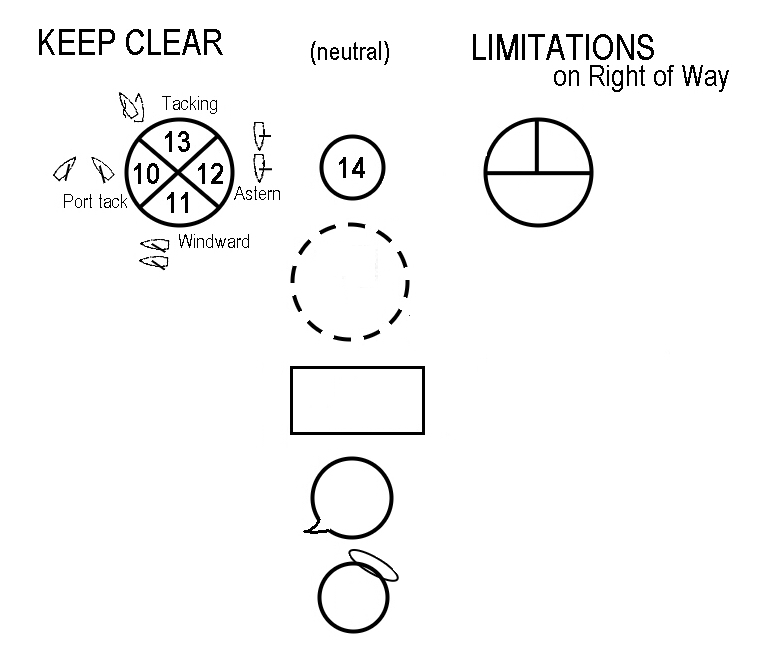 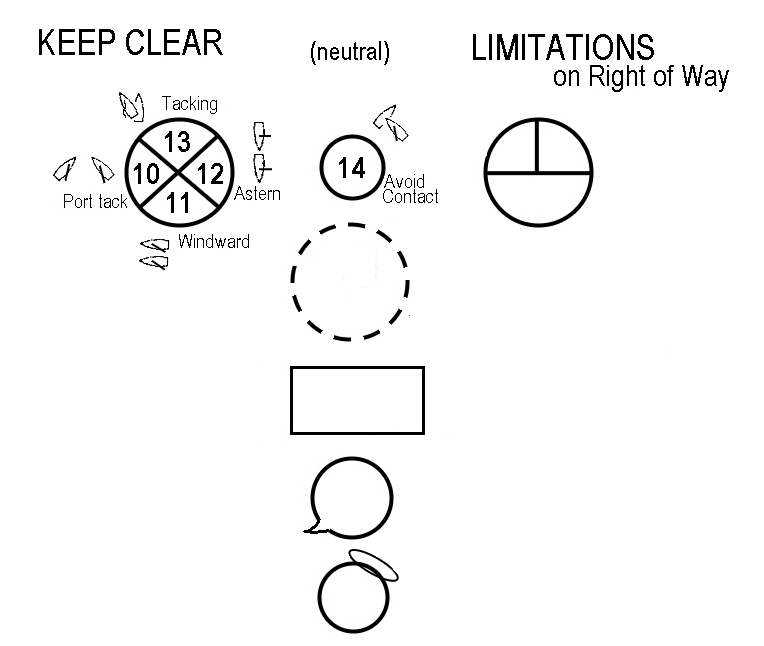 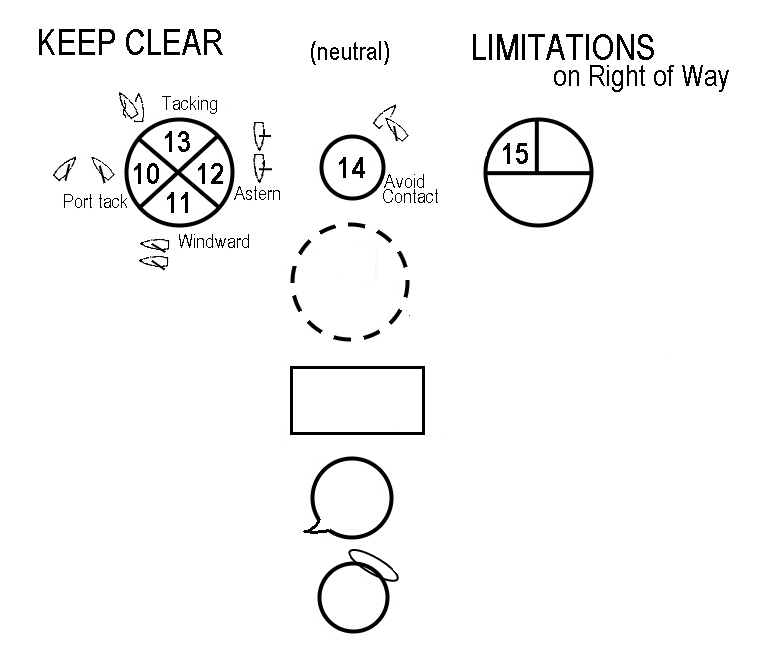 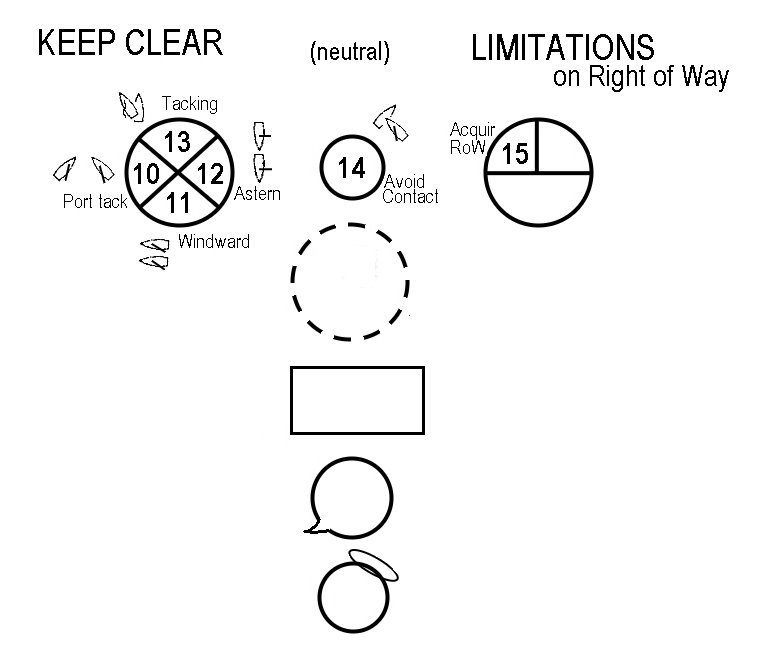 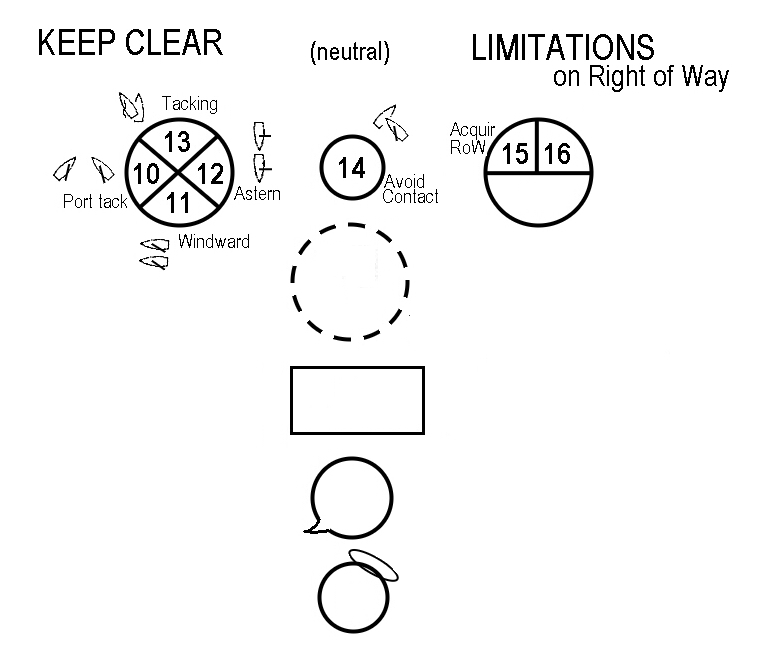 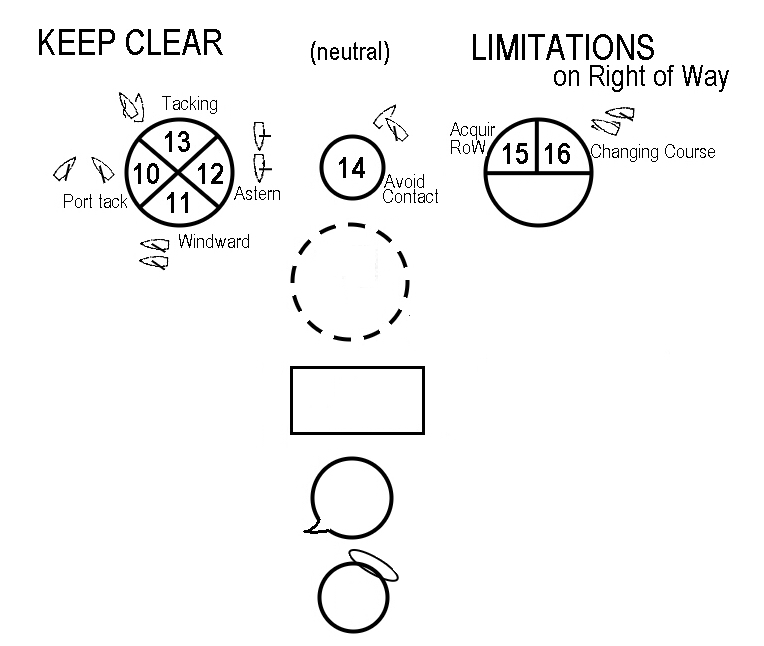 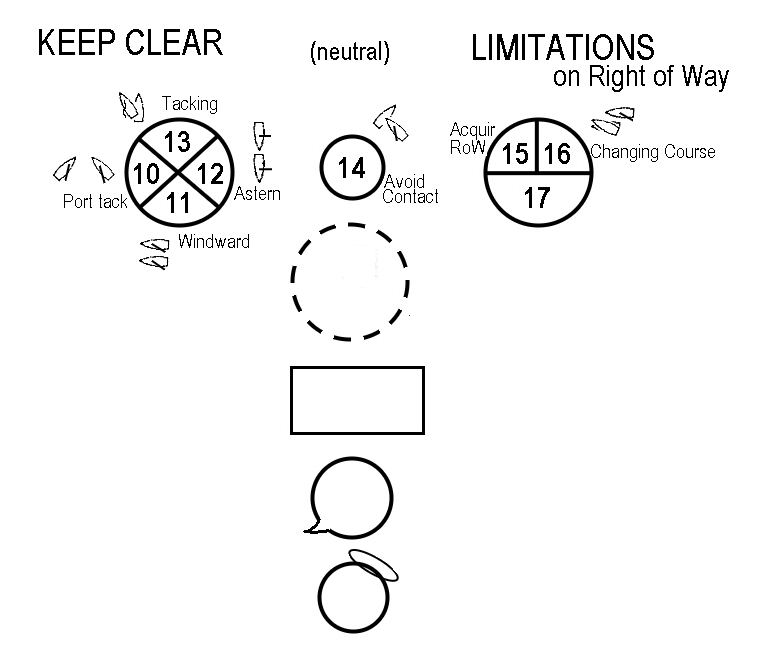 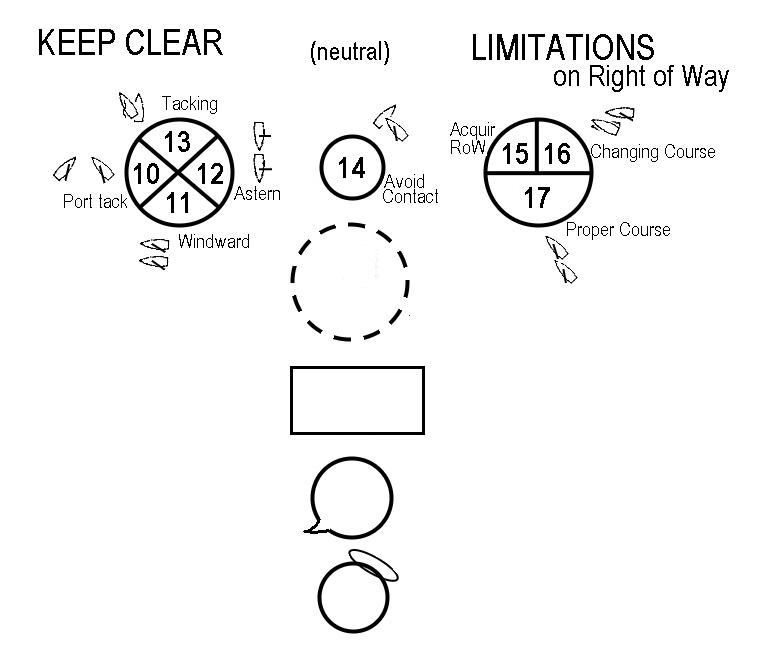 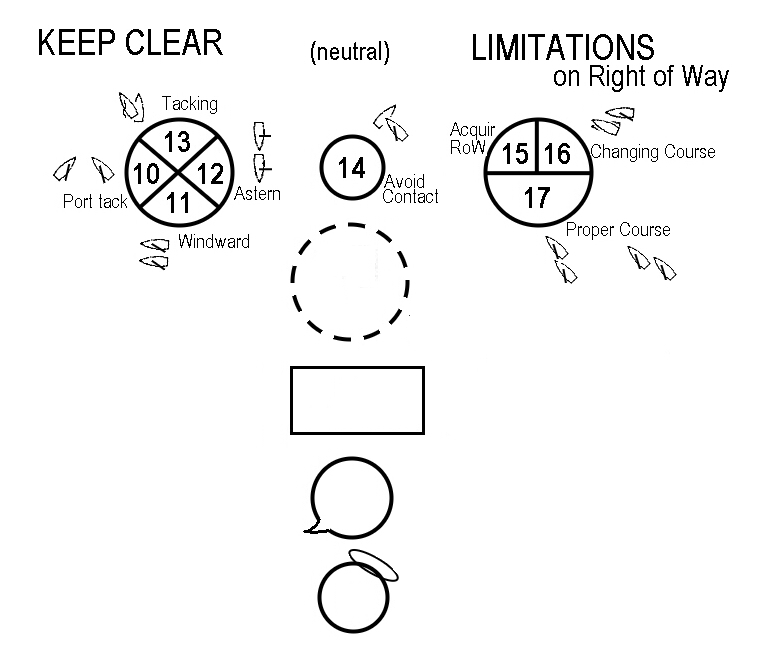 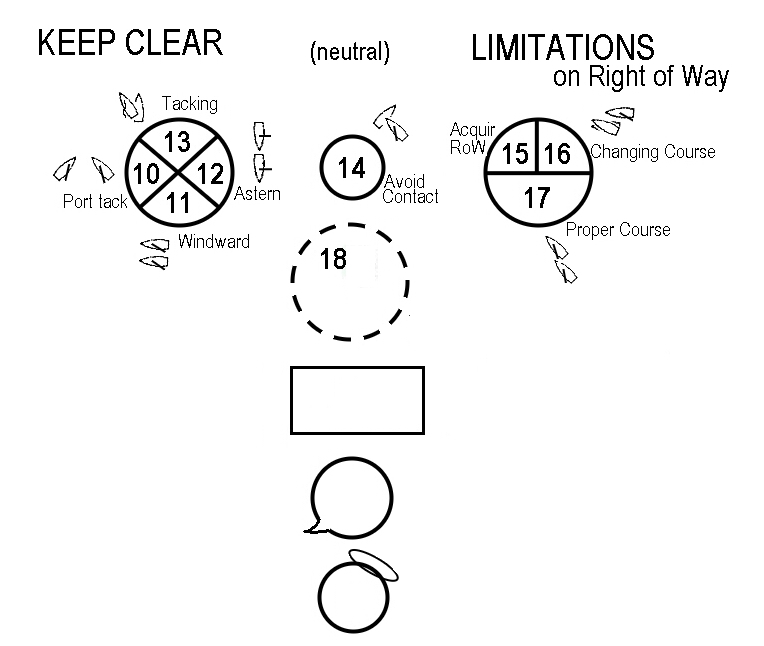 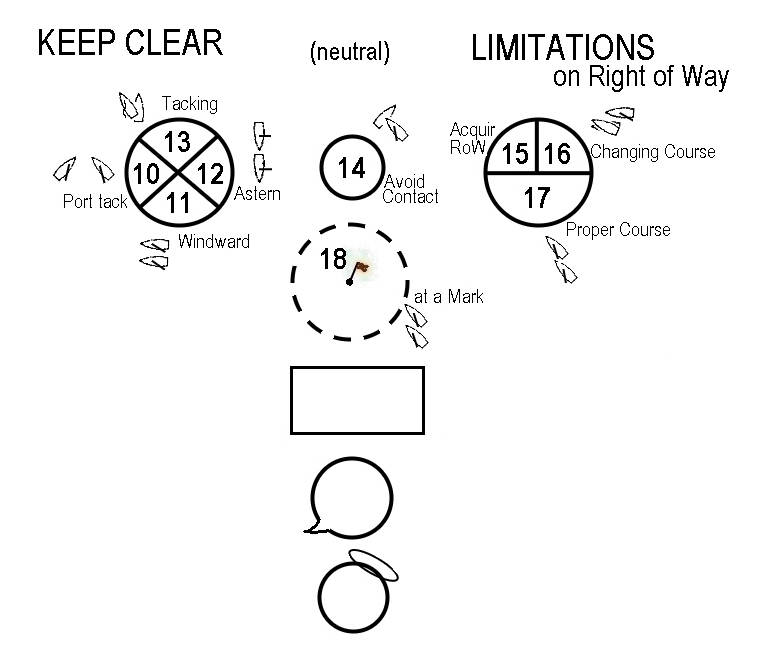 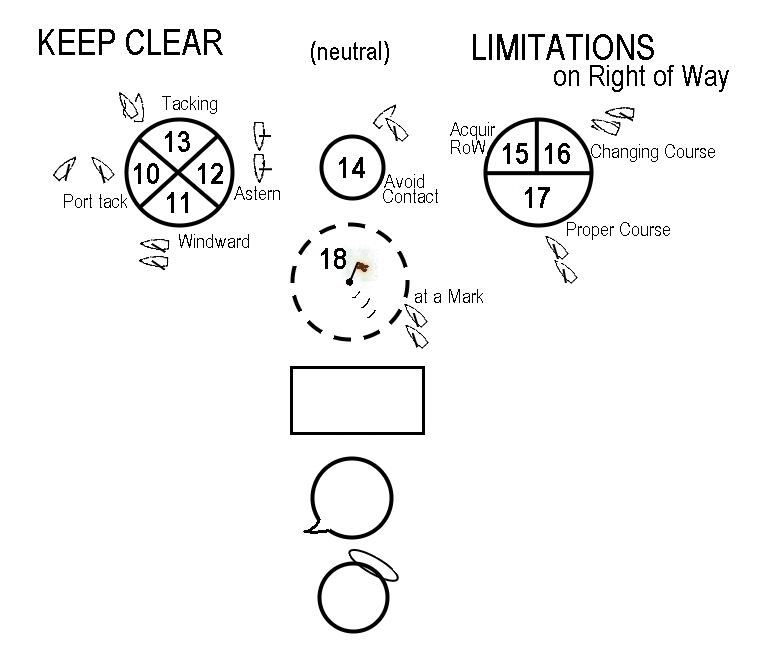 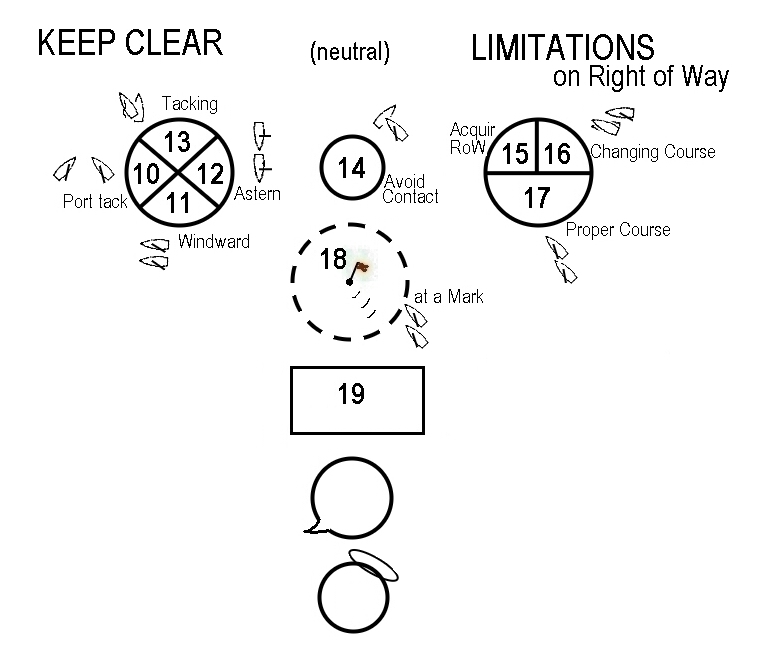 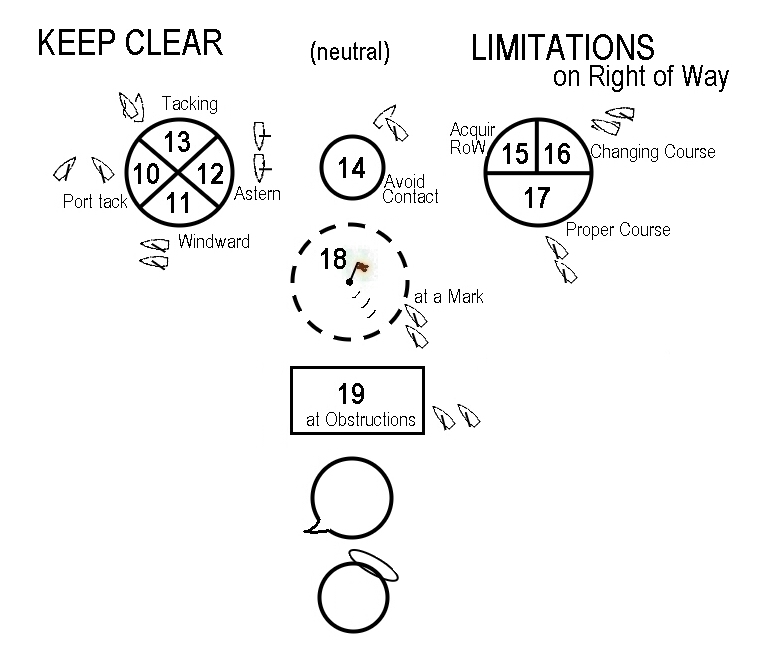 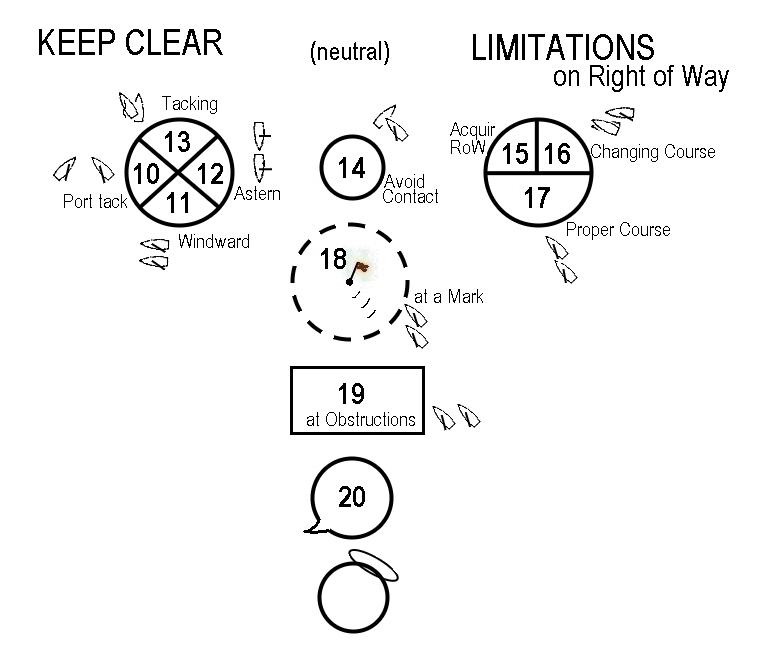 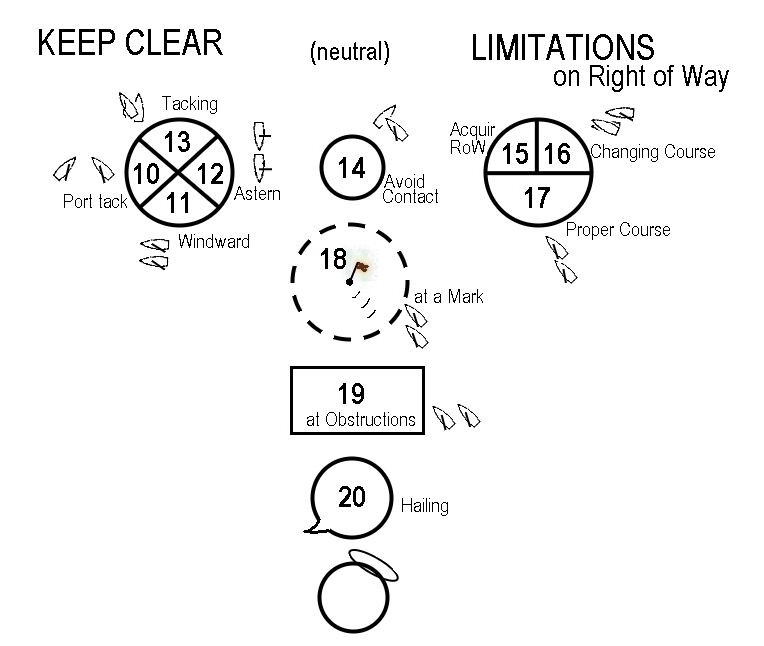 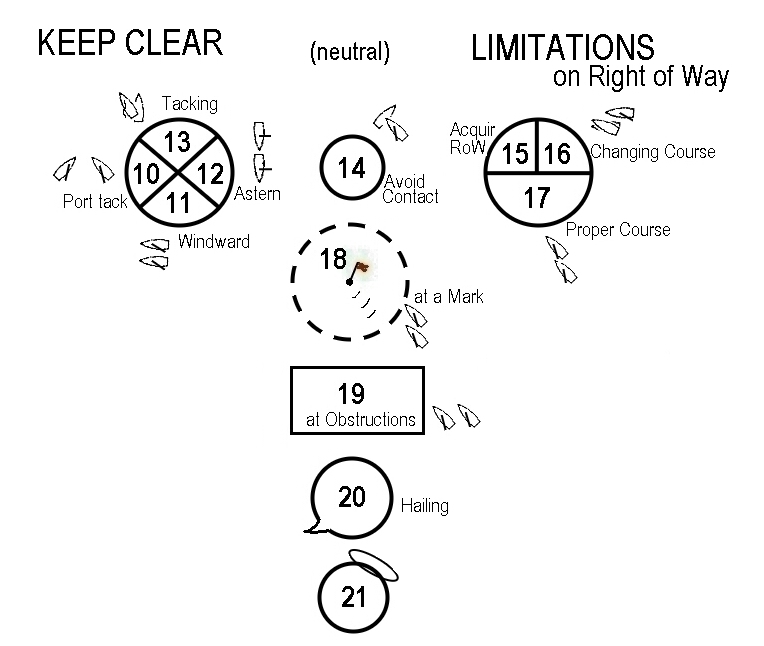 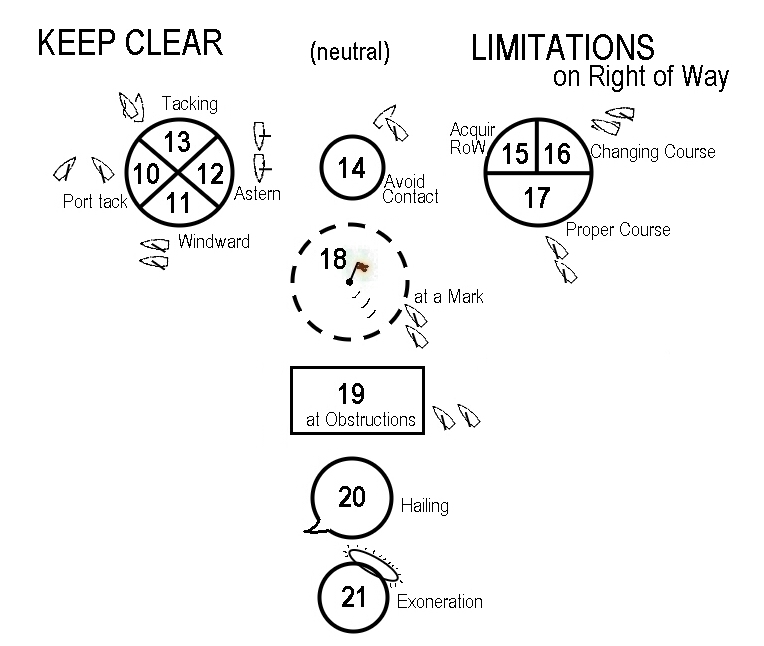 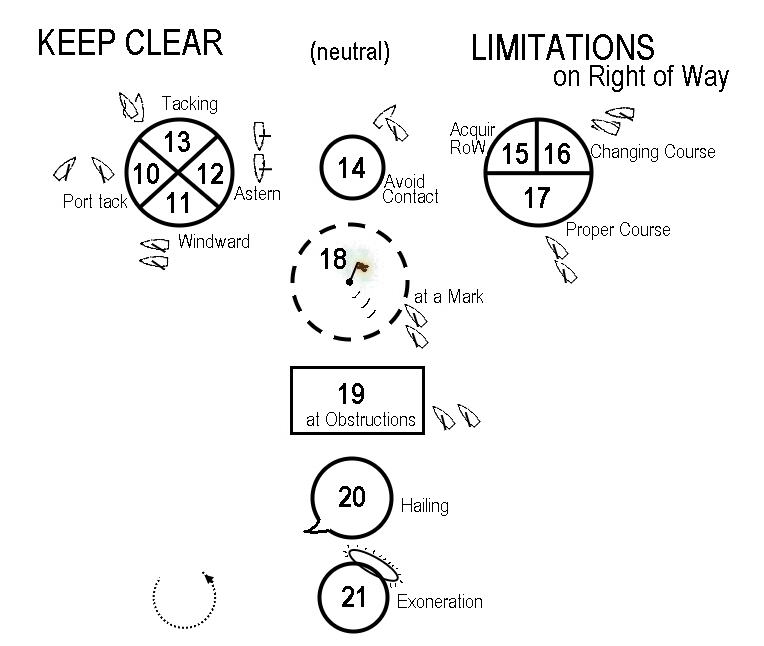 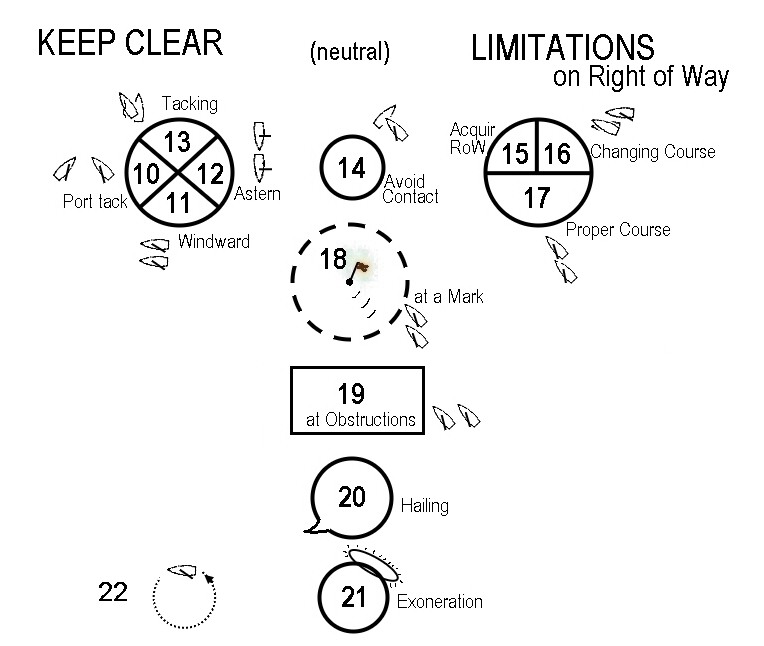 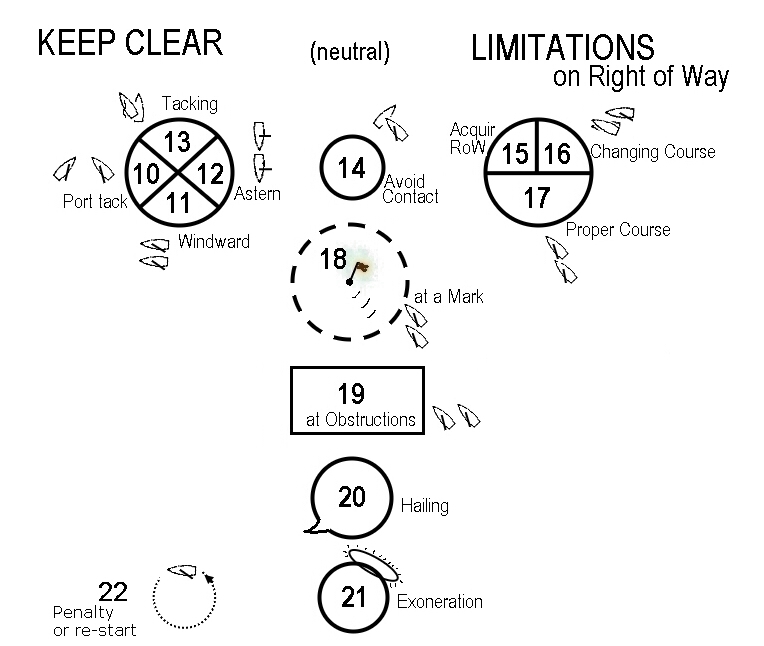